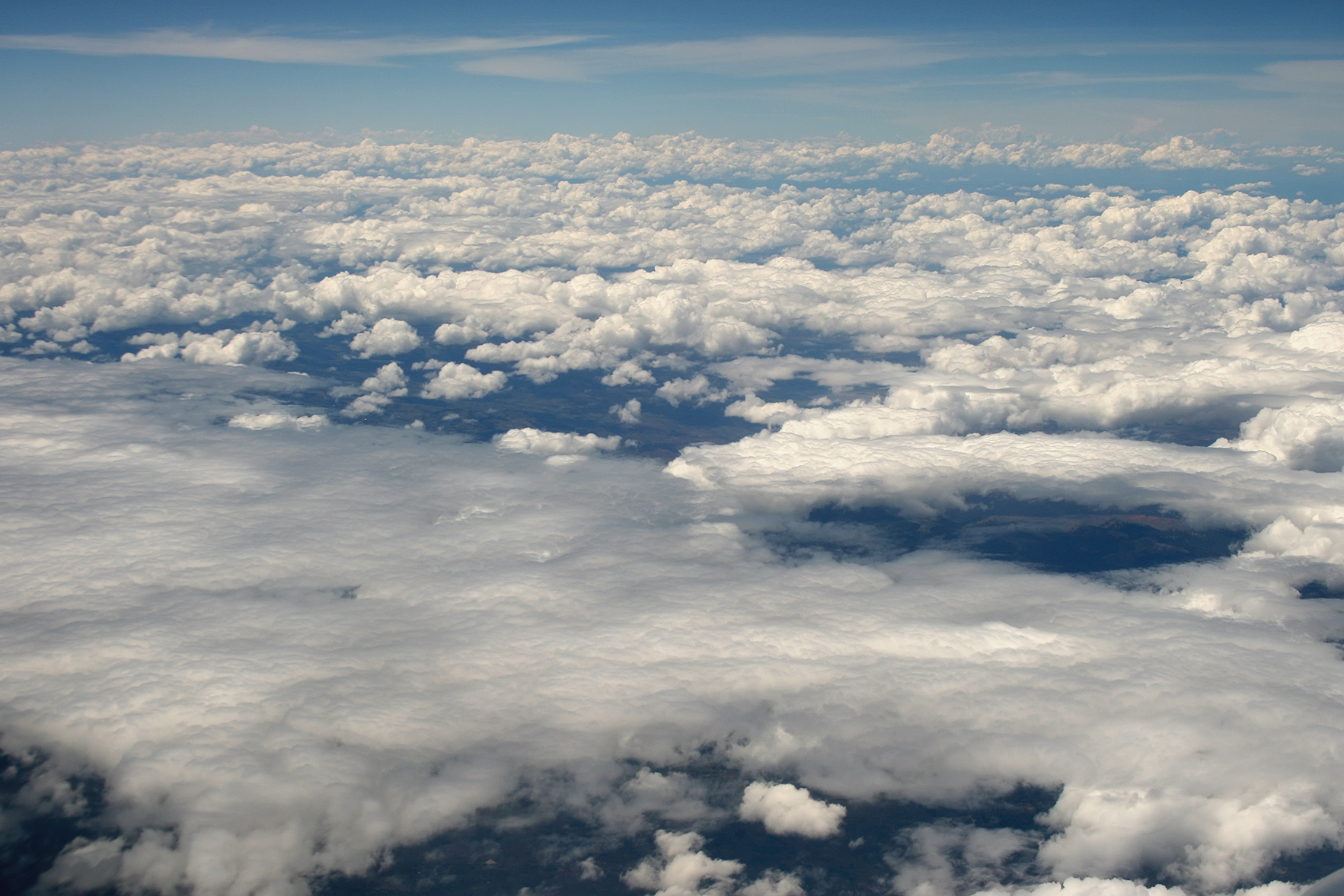 Infrastructure Group
Source: Wikipedia (Clouds)
Participants
Divyakant Agrawal
Michael J. Carey
Panos K. Chrysanthis
Anhai Doan (Scribe-analog)
Yuxiong He
Le Grunewald
Justin J. Levandoski (Scribe-digital)
Jimmy Lin (dictator leader)
Vahab Mirrokni
Shashi Shekhar
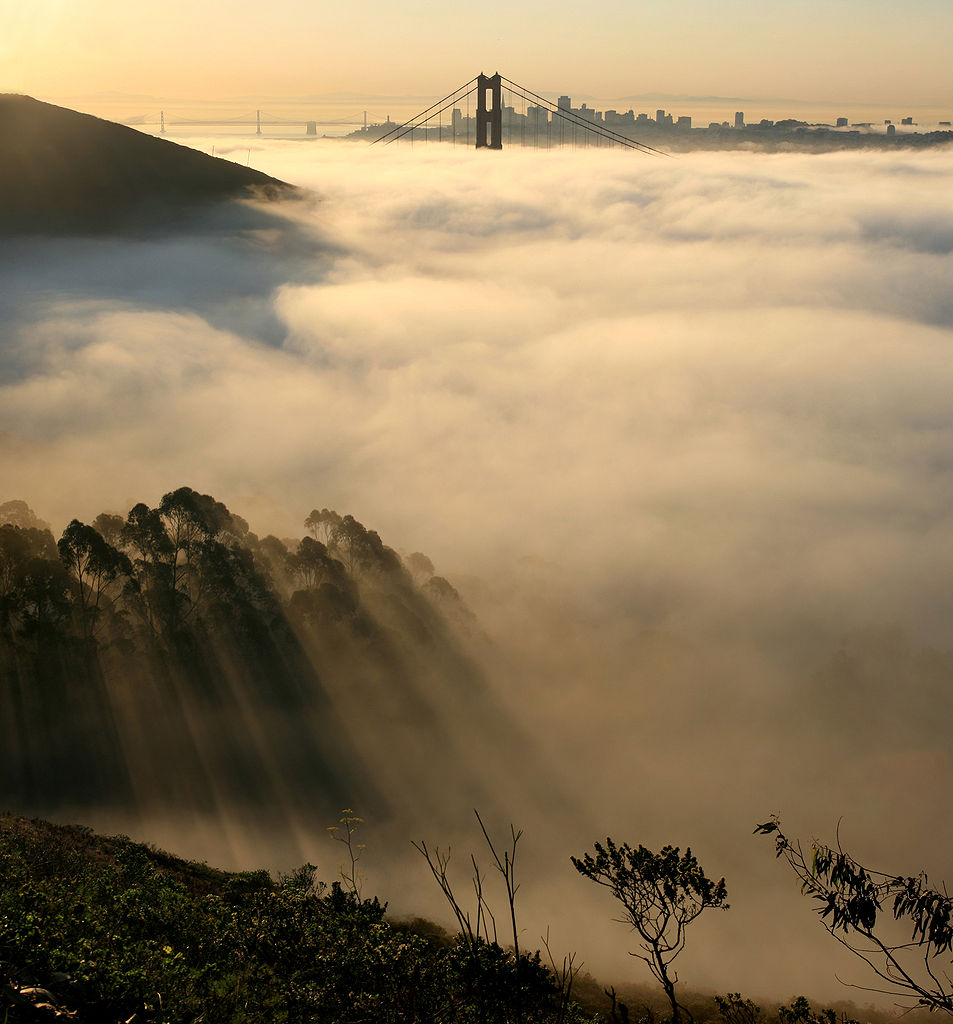 fog computing
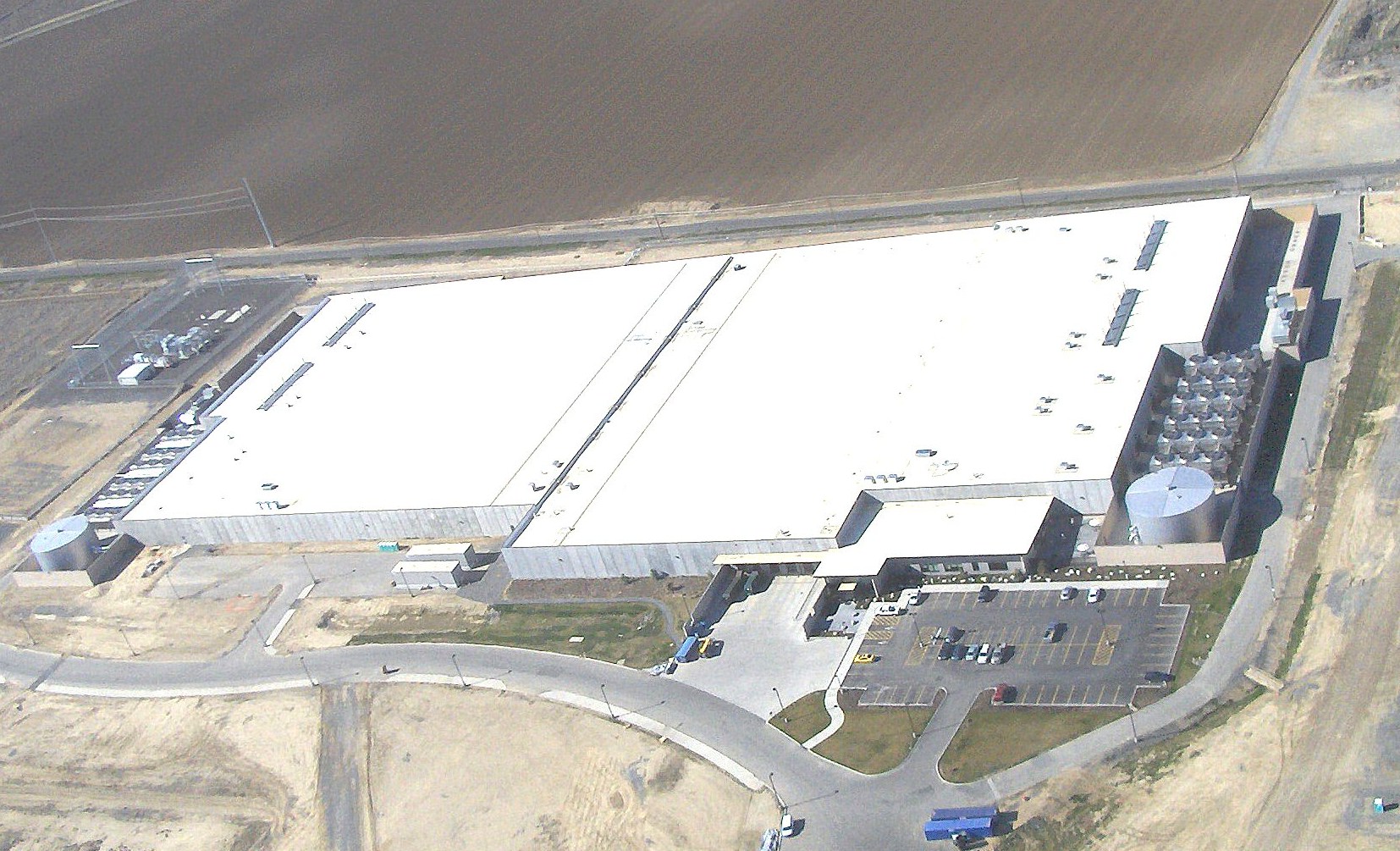 datacenters
Source: Microsoft
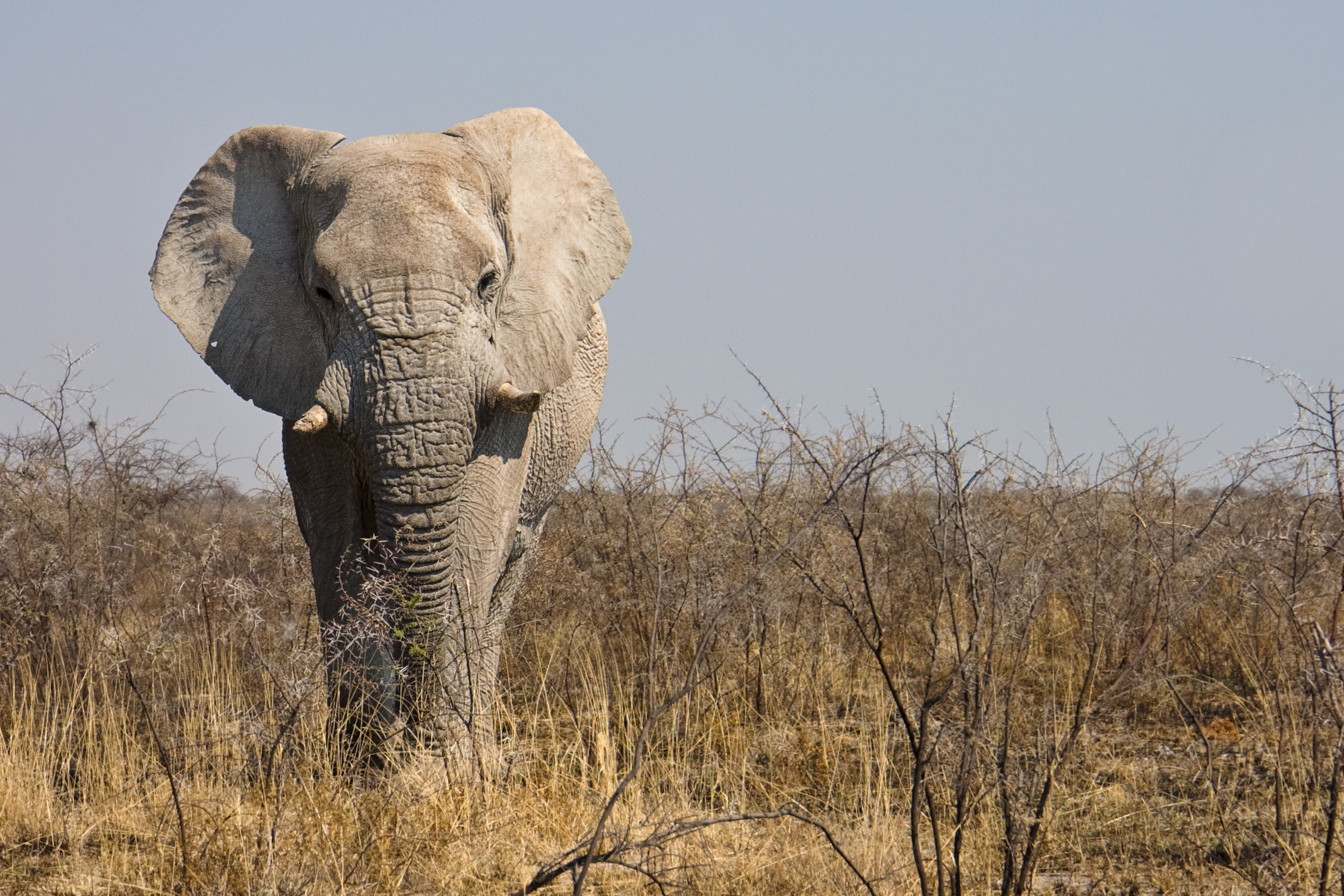 big data
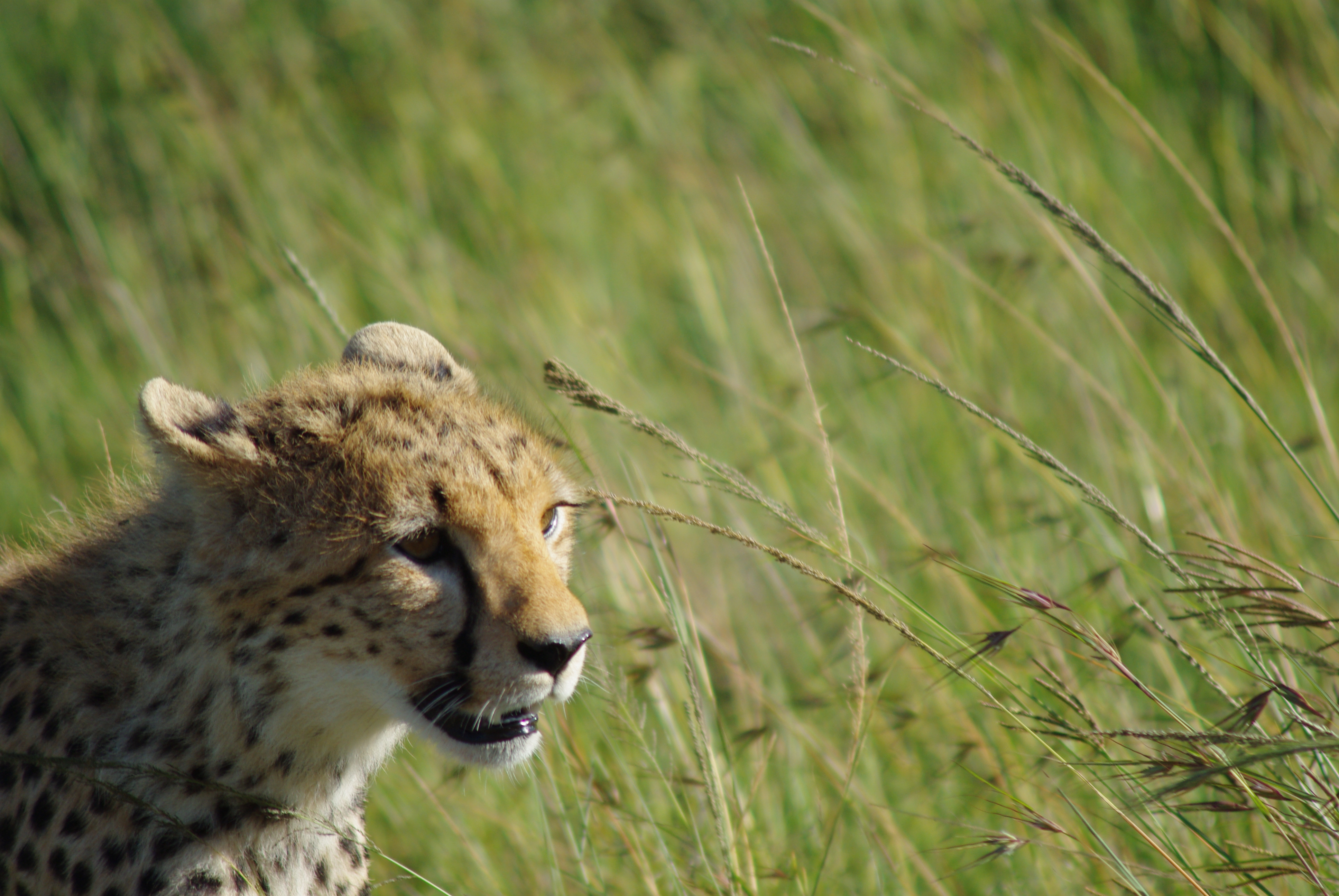 fast data
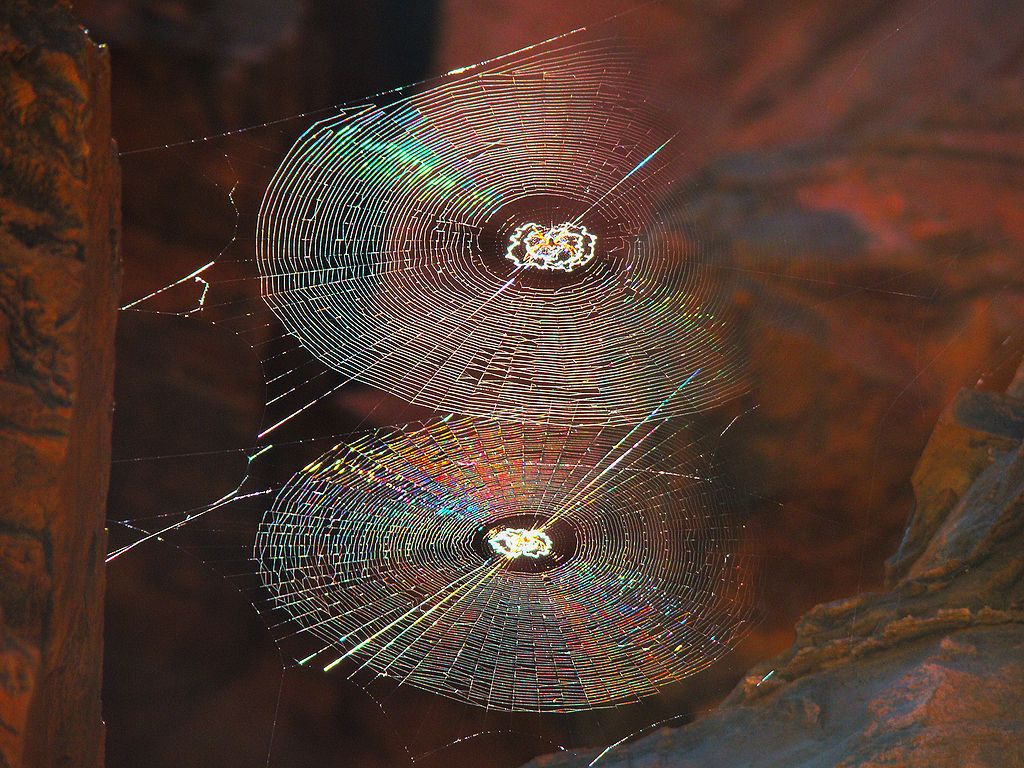 graph data
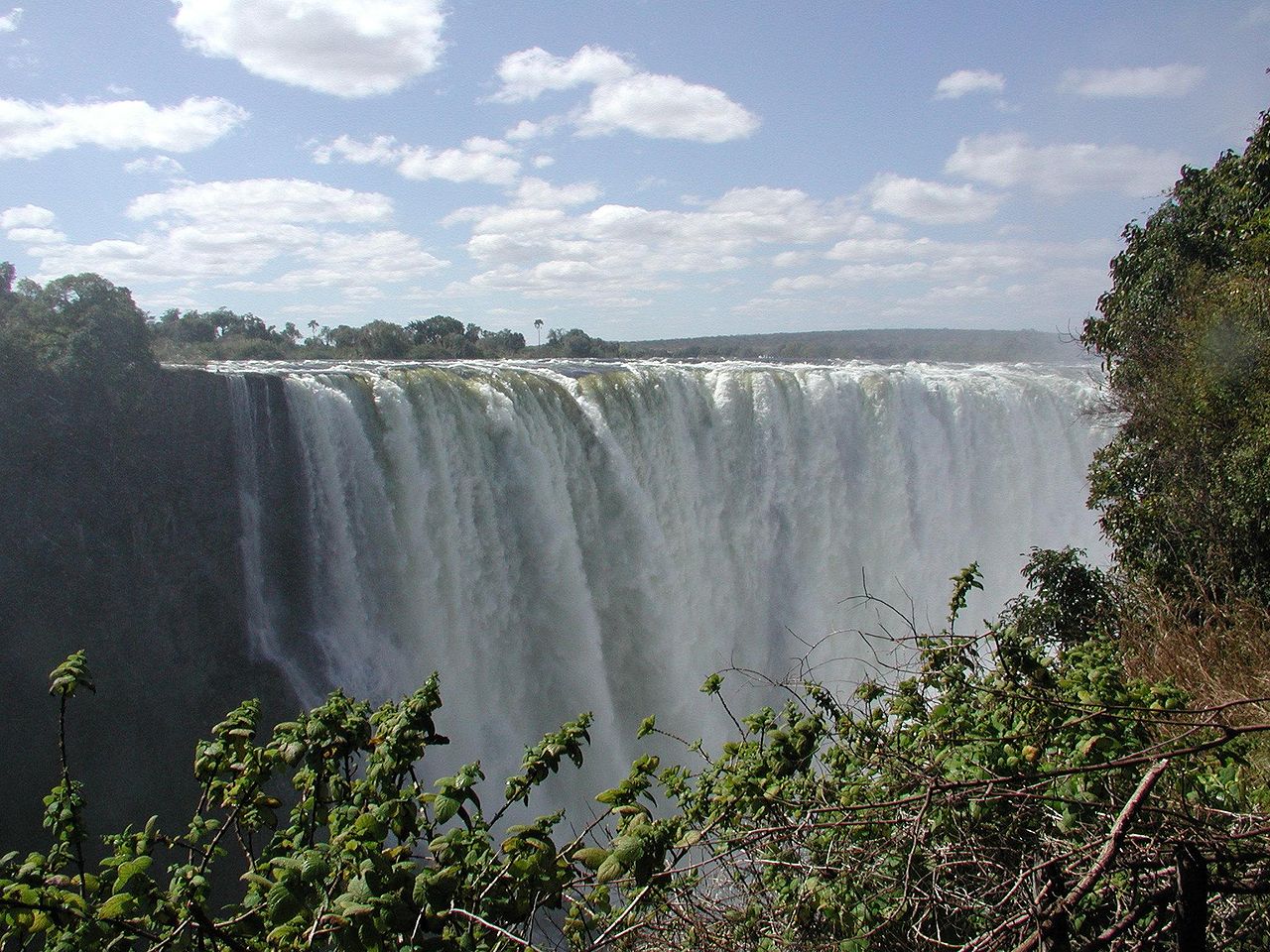 stream data
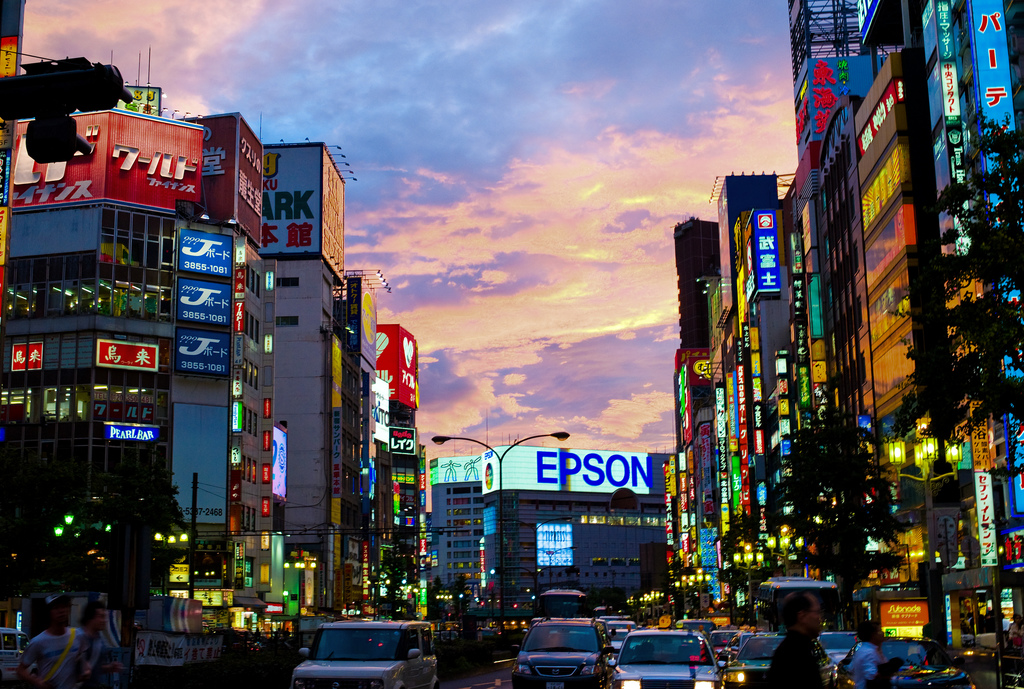 location data
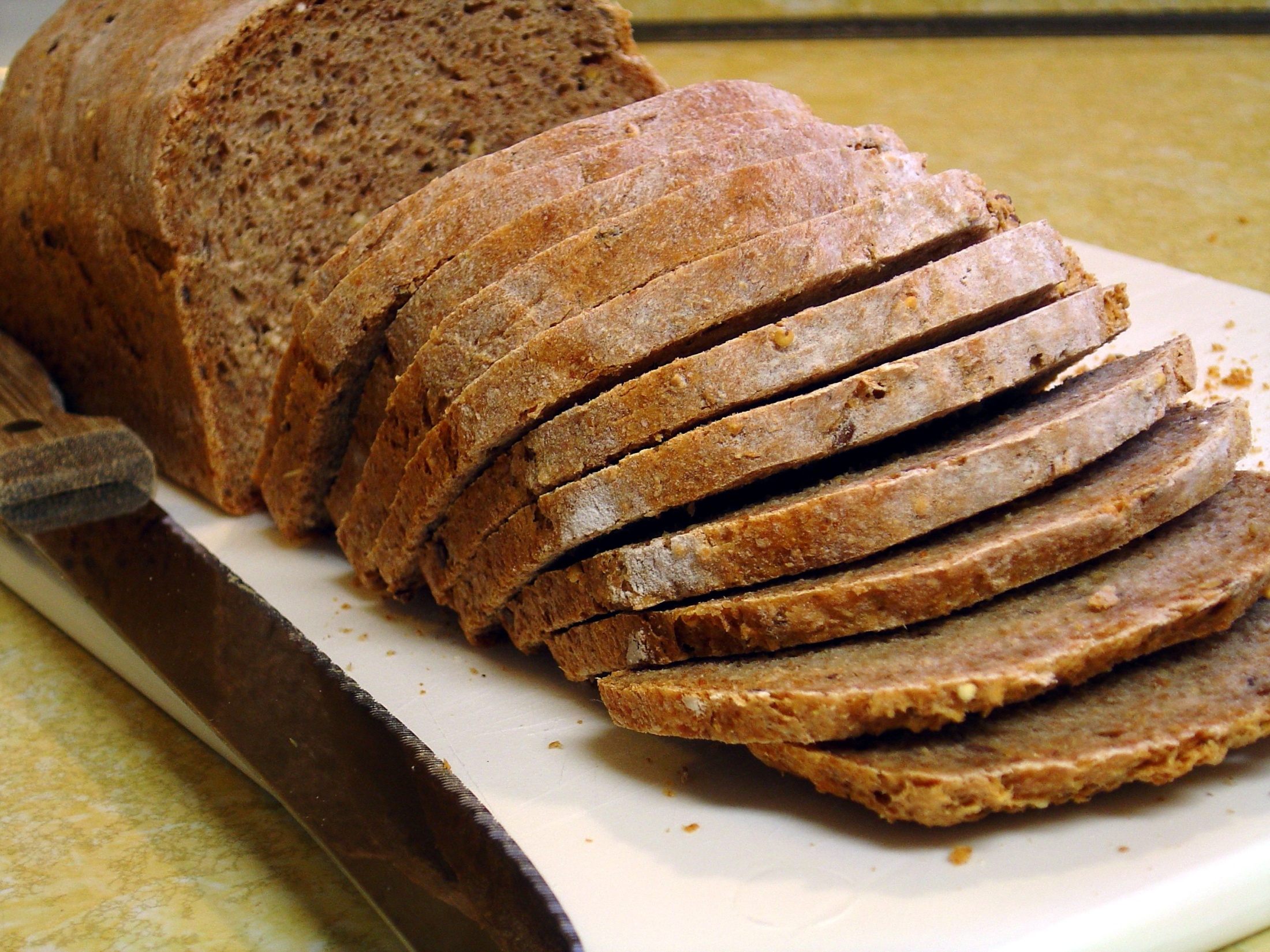 Source: flickr (60in3/2338247189)
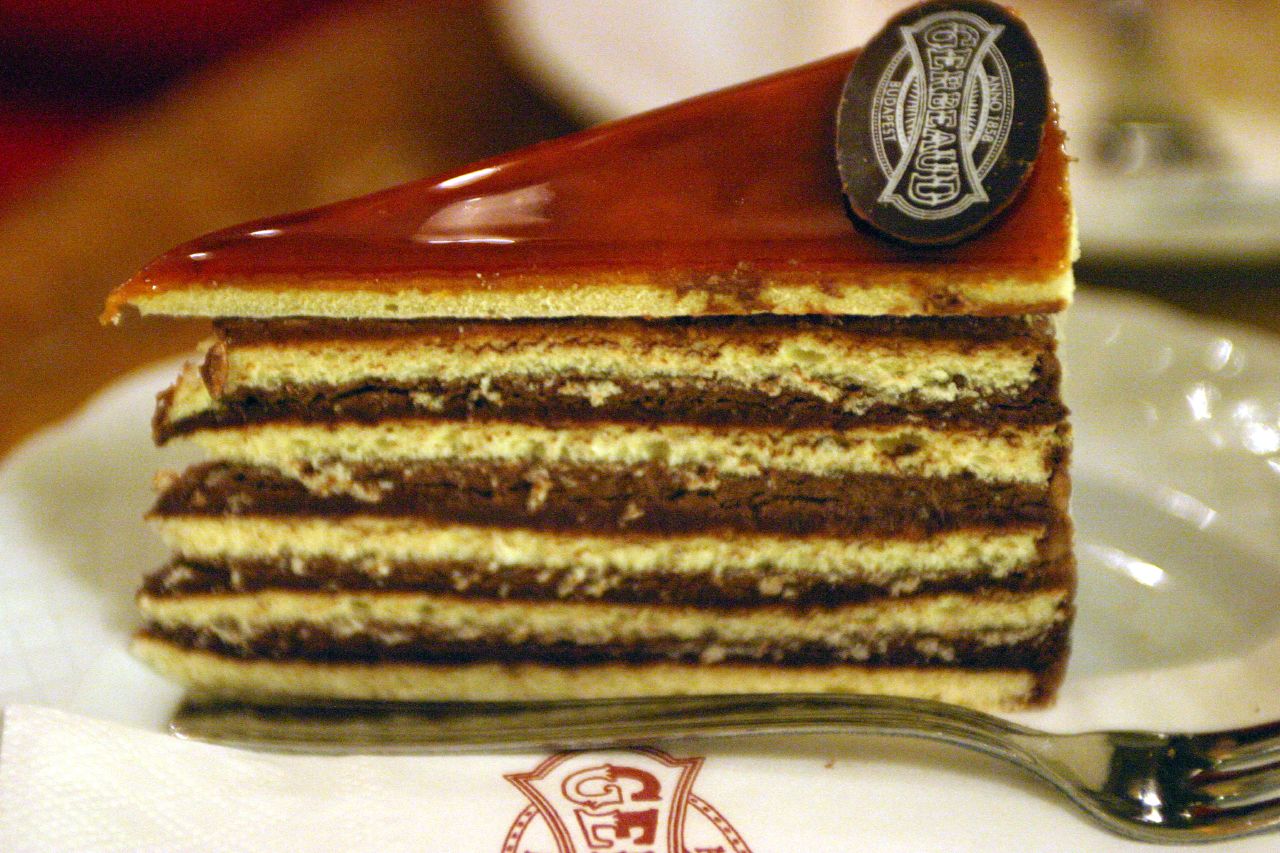 Bottom Layer
Physical execution model
MapReduce
Message Passing
Shared Memory
Event processing
PubSub model
Impedance mismatch with hardware
Elasticity issues
Bottom Layer
Logical programming model
Graphs
Streams
Dataflows
Spatio-temporal models
Matrix operations
Complex composite workflows
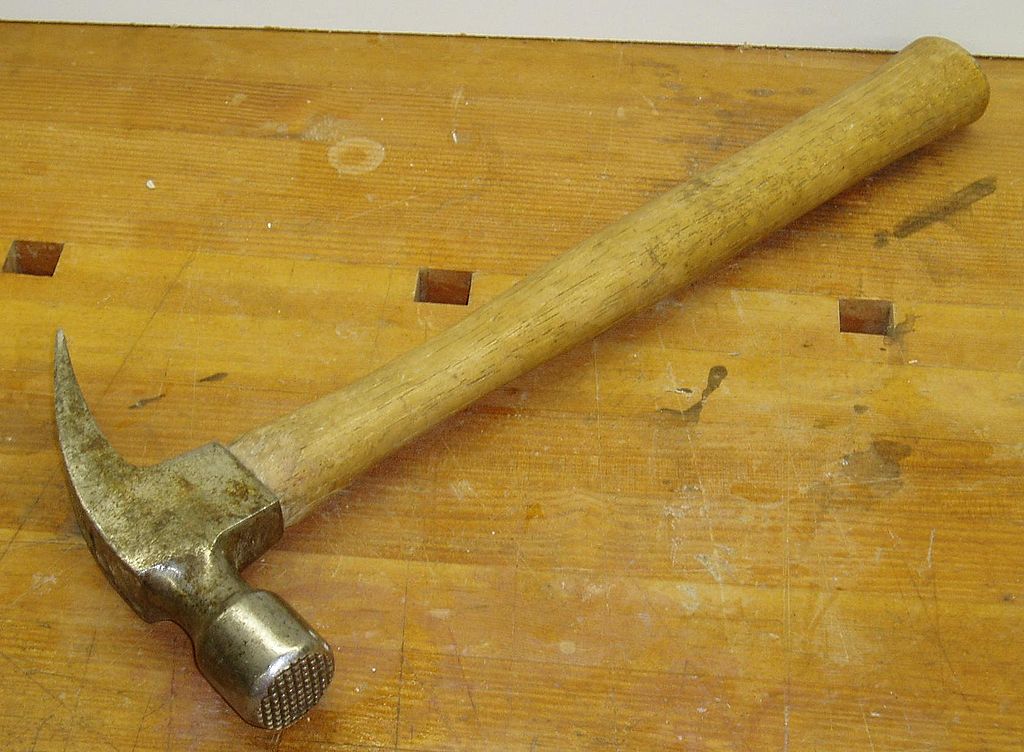 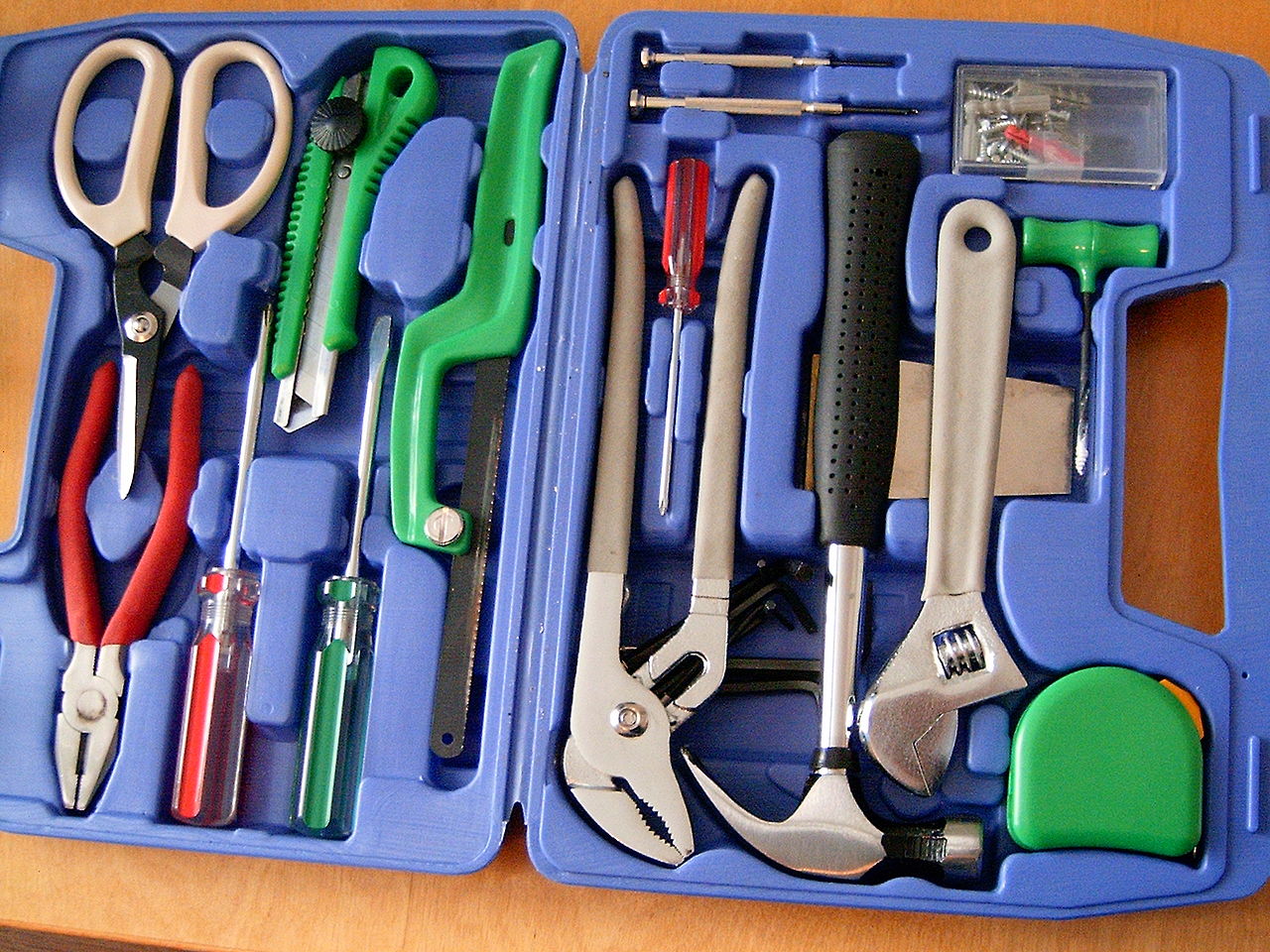 Middle Layer
Algorithmic issues
Batch processing vs. online/Incremental/continuous 
Approximate vs. exact solutions
Synchronous vs. asynchronous
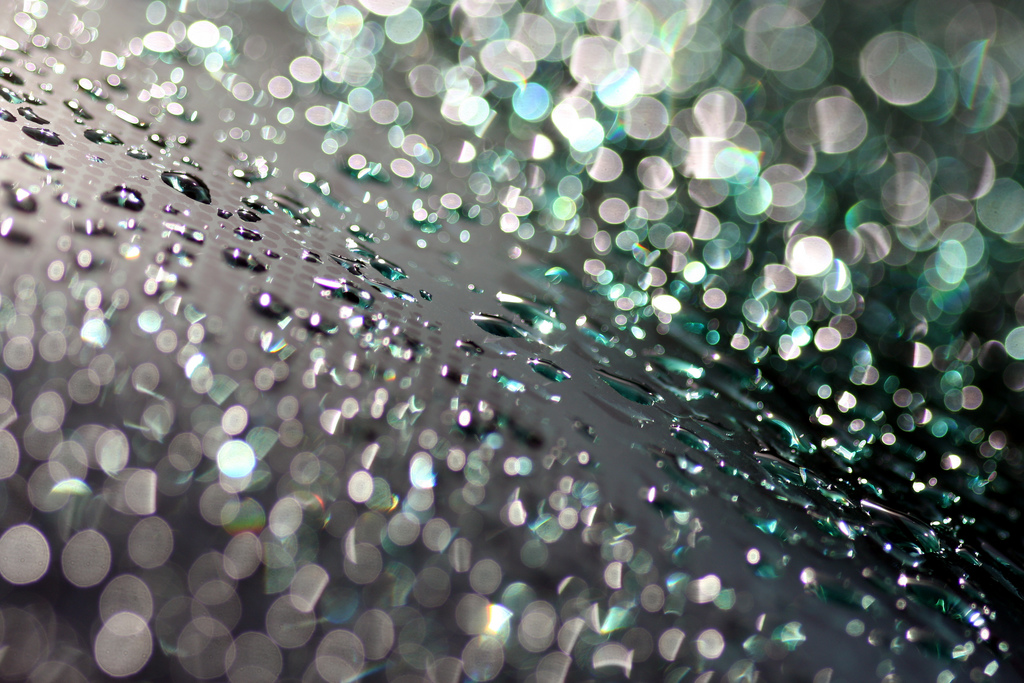 breaking abstractions
Top Layer
Applications
Data mining
Machine learning
Information Extraction
Complex event detection
Similarity searching
Metrics
Accuracy
Latency
Energy
Money
What’s special about mobile?
Resource constraints
Display/interactivity
Energy
Processing power
Bandwidth/connectivity
Interesting issues:
Mobile as sensors
Where to do computation
Novel interaction methods
Frequent disconnect operations
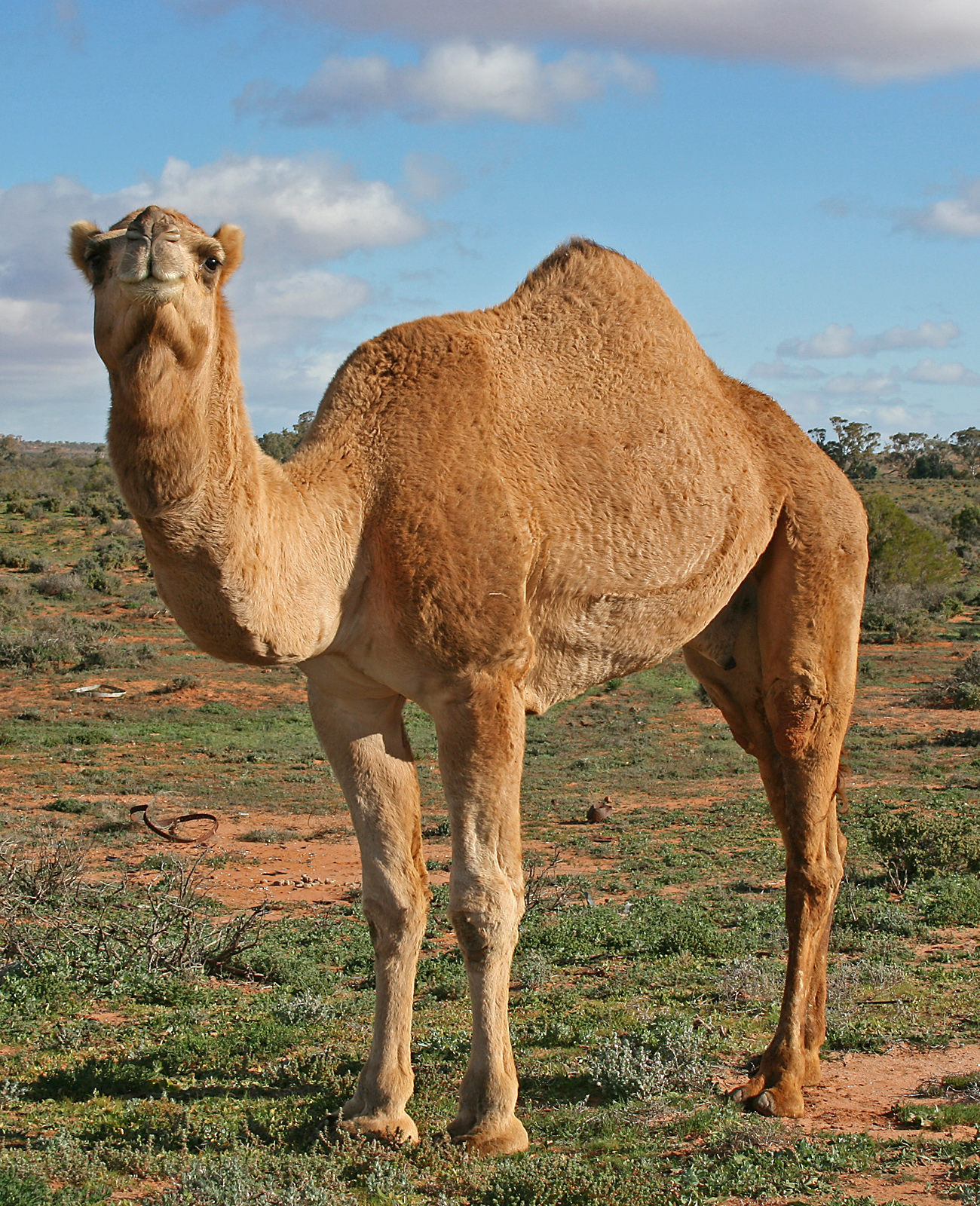 The Camel
Complex data mining
Massively parallel across distributed and centralized sources
On graphs and location, interaction, log data
In an online, continuous manner
Integrated with existing large data
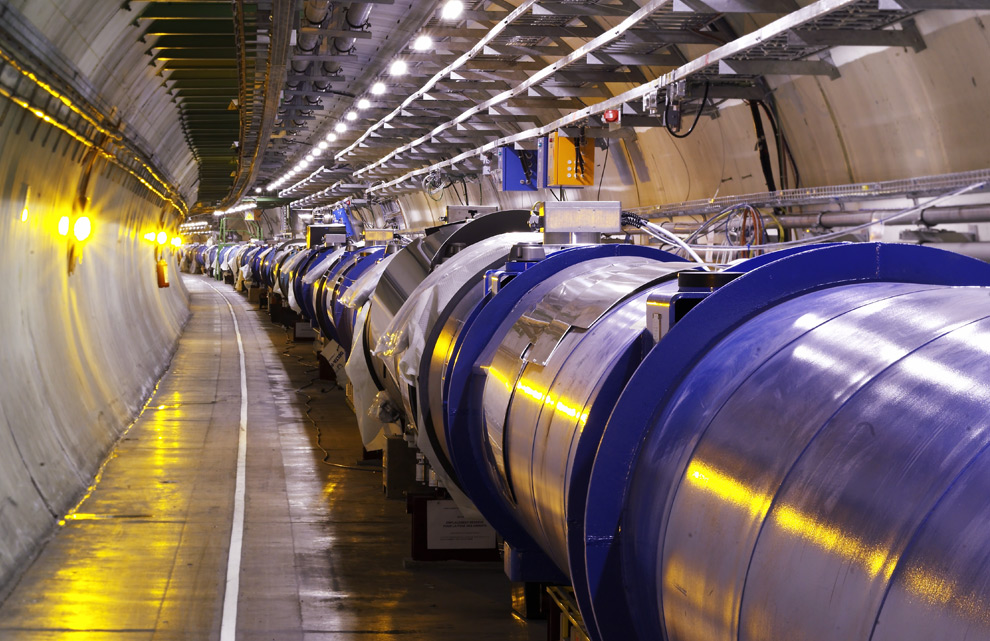 #grandchallenge
Maximilien Brice, © CERN
[Speaker Notes: By the time it shuts down in 2011, the CERN collider should have amassed about 20 times as much data as it now has. (NYTimes article, “Trillions of Reasons to Be Excited”, 11/1/2010)]